Агентство 
эффективного 
интернет-маркетинга
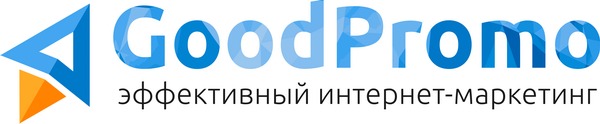 Наша ключевая специализация – разработка продающих сайтов, увеличение конверсии и проведение эффективных рекламных кампаний через Интернет

За 2014-2015 гг. мы реализовали уже более 95 проектов, успешно повысив продажи нашим клиентам
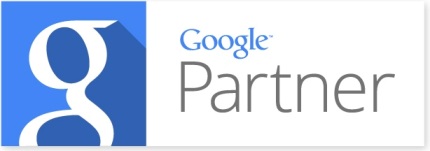 Сертифицированный партнер Google. Нам доверяют более
500 000 гривен в управлении РК наши клиенты



Являемся членом Всеукраинской рекламной коалиции



Сертифицированный партнер amoCRM (система учета
клиентов и сделок для отдела продаж)
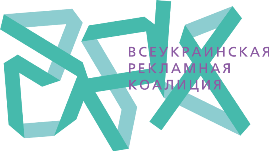 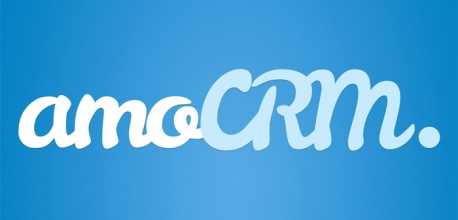 О спикерах
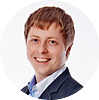 Практический опыт 4 года, более 300 рекламных кампаний
Сертифицированный специалист Google AdWords (Search, Media, Video, Mobile)
Сертифицированный специалист Google Analytics
Сертифицированный специалист ЯндексДирект, Bing Ads
Мицевич Никита
Ведущий специалист по контекстной рекламе  в GoodPromo
Опыт более 7 лет в интернет-маркетинге
Более 95 проектов реализовали по увеличению продаж за 2014-2015 гг.
Рекорд увеличения конверсии в 13 раз!
Рекорд конверсии - 68% (из посетителя в звонок/заявку)
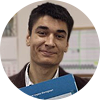 Гураль Александр
Основатель GoodPromo
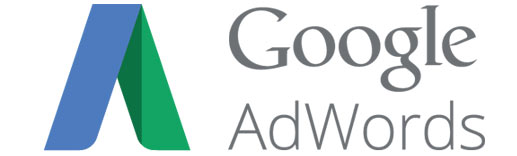 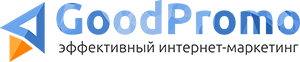 План
Структура аккаунта. 
Cуть ключевых слов. Разница между ключевыми словами и ключевыми запросами. Минус слова.
Разбор инструмента «Планировщик ключевых слов».
Типы соответствия ключевых слов. Какая между ними разница.
Разбивка ключевых слов по группам объявления
Показатель качества ключевых слов или как платить меньше, а размещаться выше.
Важность качественных посадочных страниц.
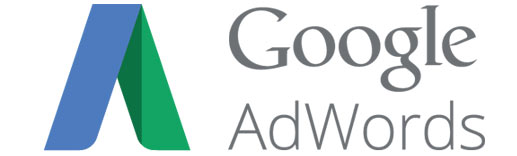 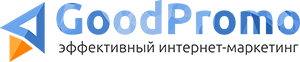 Основные «сущности» аккаунта
Аккаунт
Кампании
Группы объявлений
Объявления
Ключевые слова
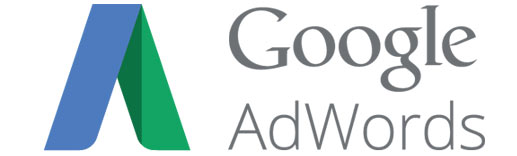 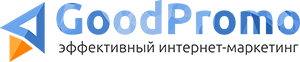 Структура аккаунта
Аккаунт
Кампания
Кампания
Кампания
Группа объявлений
Группа объявлений
Группа объявлений
Объявление
Кл. слово
Объявление
Кл. слово
Объявление
Кл. слово
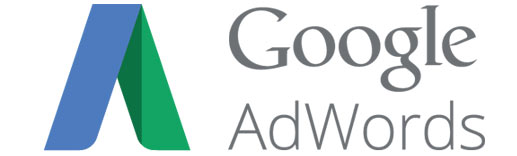 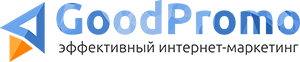 Структура аккаунта (смотрим интерфейс)
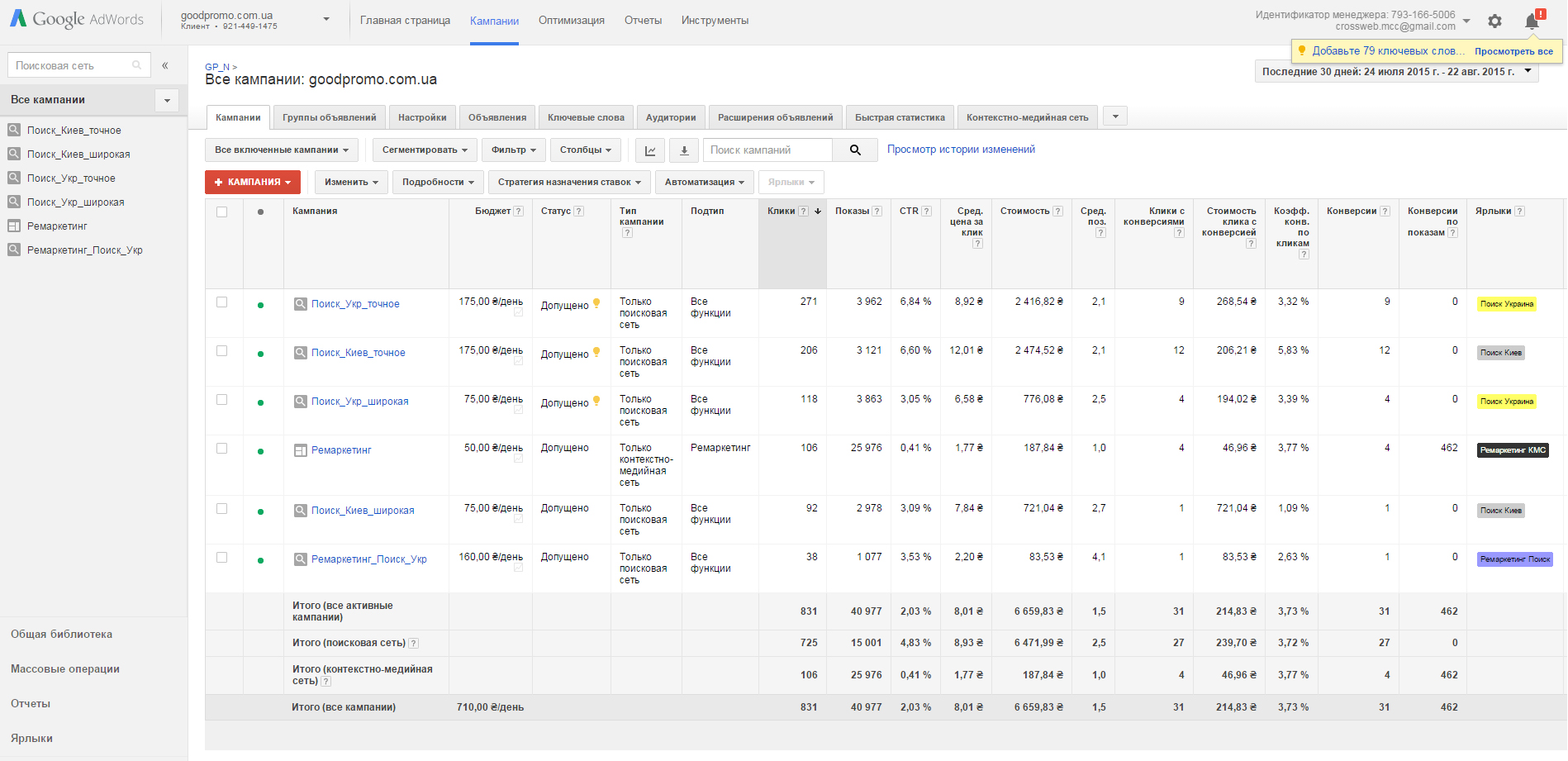 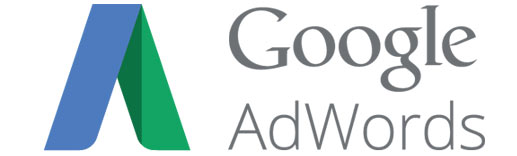 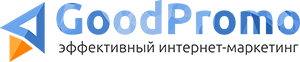 Суть ключевых слов. Разница между ключевыми словами и запросами.
Зачем люди пользуются поисковиком?
4 типа ключевых запросов
Четко сформулированные – пользователь четко понимает что он хочет.
        Например: «печать визиток позняки», «адвокат по кредитам» «курсы контекстной  рекламы»
Запросы, которые описывают суть проблемы(уточняющие запросы, инфо запросы)
       Например: «где напечатать визитки», «как не платить кредит» «как настроить google adwords»
Запросы, которые описывают «симптомы» проблемы
      Например: «банк подает в суд», «сливается бюджет в adwords» 
4.    Запросы по названиям, моделям (это самые четко сформулированные запросы) Например: «ноутбук asus X552MD», «курсы контекстной рекламы БМ»
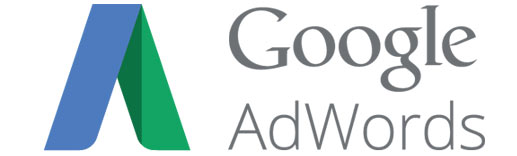 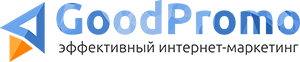 Суть ключевых слов. Разница между ключевыми словами и запросами.
сколько ключевых слов использовать?
 какие типы ключевых слов лучше?
КЕЙС
Правило своего рубля
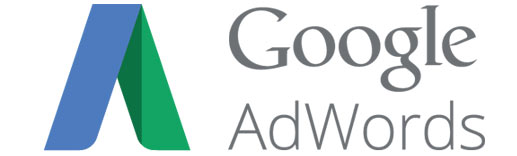 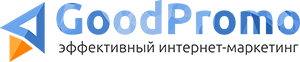 Типы соответствия ключевых слов
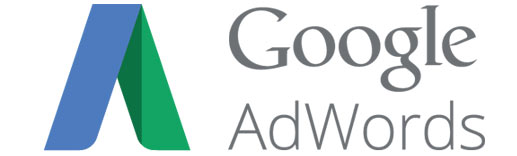 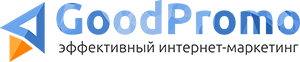 Типы соответствия ключевых слов
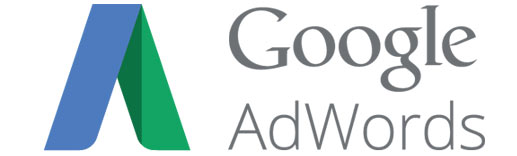 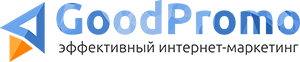 Минус слова
что такое минус слова?
Примеры:
Общие минус слова ( -бесплатно, -фото, -видео…)
 Интернет-магазин телефонов (-ремонт, -бу, - обзор-…)
 Элитный отдых в Карпатах(-крым, -букавель, -дешево, частный сектор)
 Деревянные окна (-алюминиевые, -пвх, - пластиковые)
 Лендинг пейдж (шабоны, скачать, прототип, генератор)
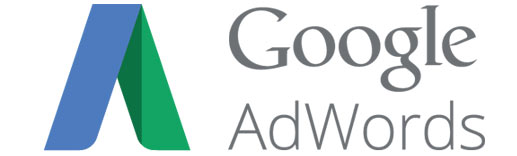 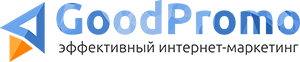 Инструменты подбора ключевых слов
Google KeyWord Planner
Google Trends - www.google.ru/trends
Wordstat от Яндекс - www.wordstat.yandex.ua
Keyword Tools - www.keywordtool.io
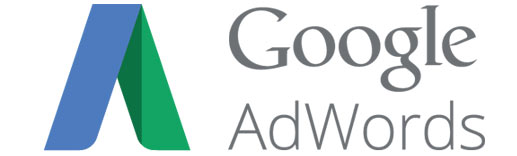 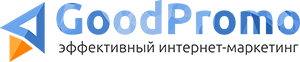 Google KeyWord Planner
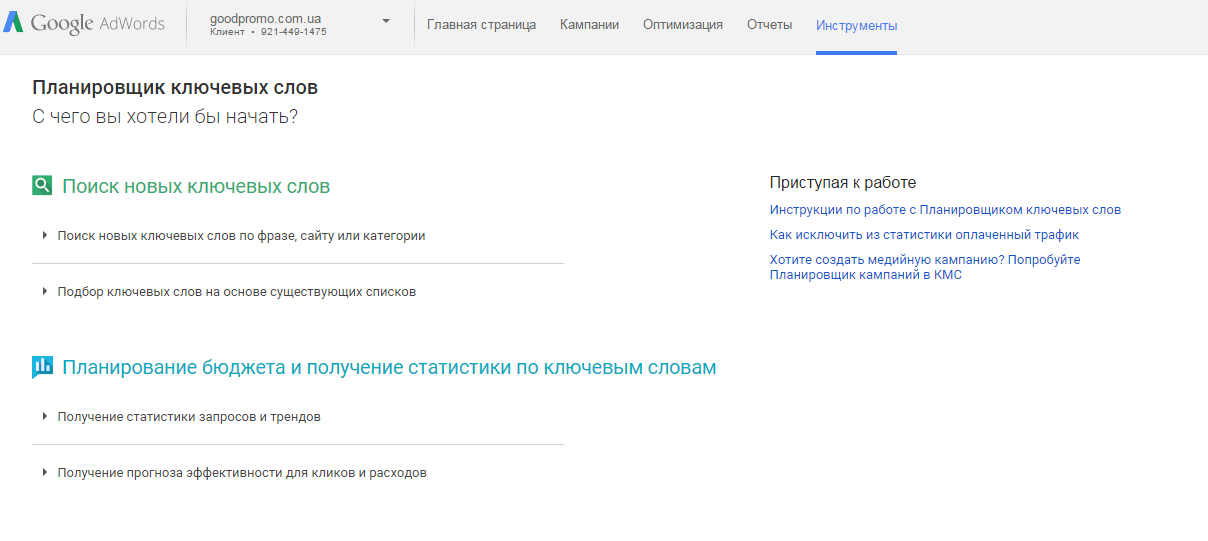 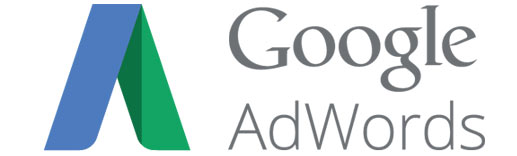 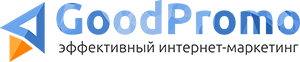 Разбивка ключевых слов по группам объявления
Как правильно разбивать ключевые слова?
1. По смыслу
Пластиковые окна
Алюминиевые окна
Деревянные окна
пластиковые окна
пластиковые окна купить
пластиковые окна киев
изготовление пластиковых окон
заказать пластиковые окна
алюминиевые окна
алюминиевый оконный профиль
алюминиевые окна цены
купить алюминиевые окна в киеве
окна деревянные
деревянные окна
стоимость деревянных окон
деревянные окна под заказ
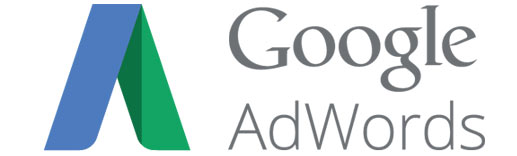 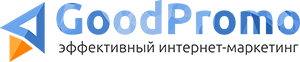 Разбивка ключевых слов по группам объявления
Как правильно разбивать ключевые слова?
1. По смыслу
Деревянные окна
Деревянные окна Дуб
Деревянные окна евроокна
окна деревянные
деревянные окна
стоимость деревянных окон
деревянные окна под заказ
дубовые окна
окна из дуба
дубовые окна цена украина
евроокна из дерева
деревянные евроокна
купить деревянные евроокна киев
днревянные евроокна цена
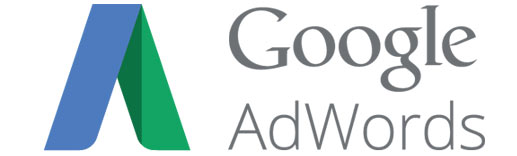 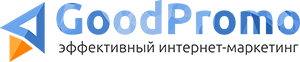 Разбивка ключевых слов по группам объявления
Как правильно разбивать ключевые слова?
1. По семантике
Деревянные окна киев
Деревянные окна цена
Деревянные окна изготовление
деревянные окна киев
окна из дерева киев
купить деревянные окна киев
купить деревянные окна киев цена
деревянные окна цены
окна из дерева цены
цена на деревянные окна
деревянные окна цены украина
изготовление деревянных окон
изготовление окон из дерева
деревянные окна на заказ
производство деревянных окон
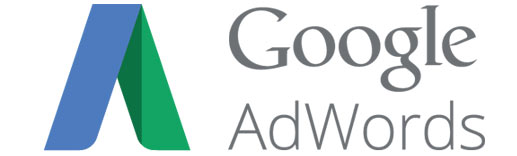 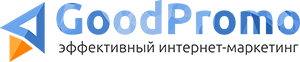 Как работает система Google AdWords
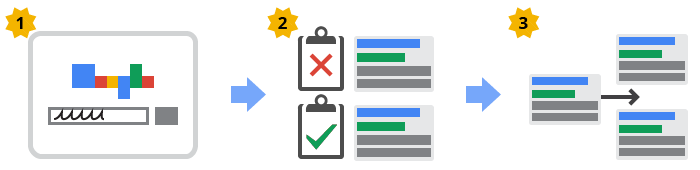 Принцип работы – аукцион
1. Пользователь вбивает запрос
2. Система выбирает объявление по ключевым словам для которых соответствует запрос
2.1 Система отсеивает объявления не соответствующие критериям показа (отклоненные, не тот геотаргетинг, низкий QS)
3 Объявления занимают позиции. На основе рейтинга объявлений
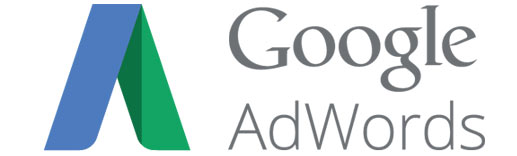 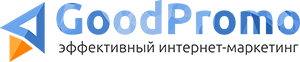 Показатель качества (Quality Score)
Философия Google
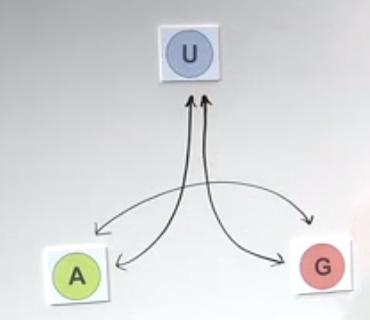 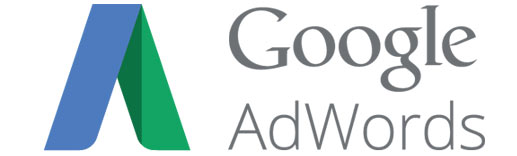 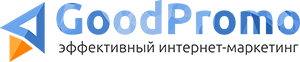 Показатель качества (Quality Score)
Какой показатель качества бывает?
От 1 до 10
На что влияет показатель качества?
Допуск к участию в аукционе
Фактическая цена за клик
Позиция объявления
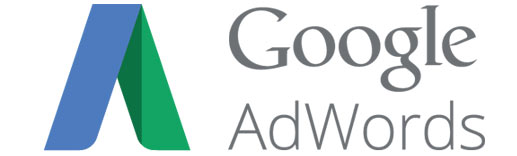 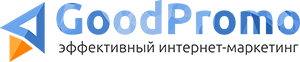 Показатель качества (Quality Score)
Как QS влияет на позицию?
AdRank = CPC bid x QS
AdRank (рейтинг объявления) - определяет  позицию
х
=
х
=
х
=
х
=
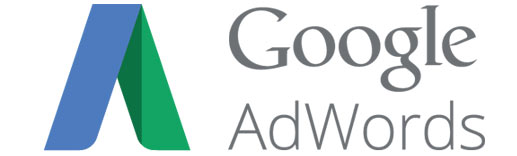 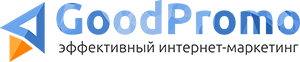 Показатель качества (Quality Score)
Какая фактическая стоимость клика получится?
Ваша цена
На ваш Quality Score
AdRank рекл. ниже вас
=
/
+
0,01 $
16/10+0,23
=
1,83 грн
12/4+ 0,23
=
3,23 грн
8/2+ 0,23
=
4,23 грн
Самая высокая цена клика
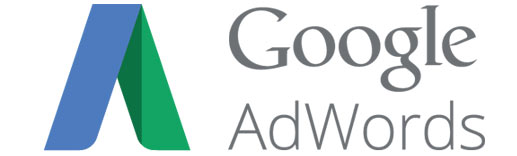 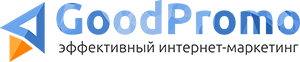 Показатель качества (Quality Score)
Как узнать свой показатель качеств?
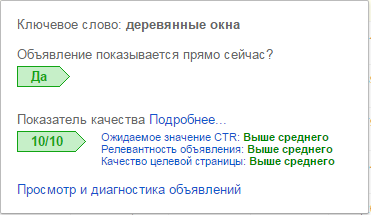 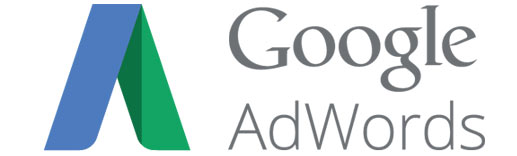 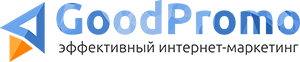 Показатель качества (Quality Score)
3 Основных способа улучшить показатель качества
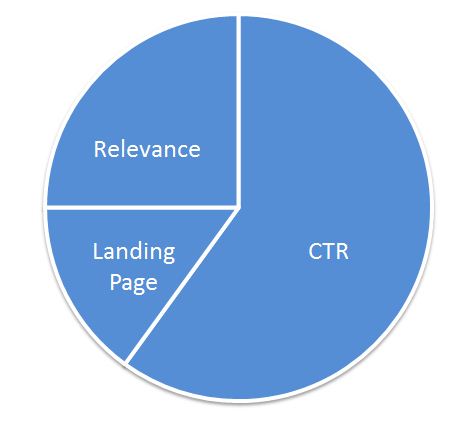 CTR(ы)
Общая релевантность
Качество целевой страницы
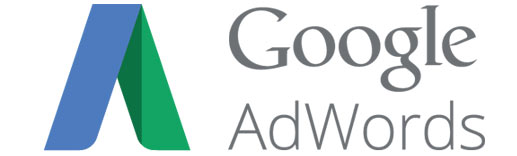 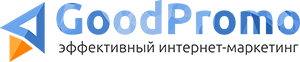 Показатель качества (Quality Score)
Что влияет на качество целевой страницы
Релевантный, полезный оригинальный контент
Открытость и надежность
Удобство навигации
Скорость загрузки страницы
Как улучшить посадочную страницу «в глазах Google»
Оптимизация
Улучшайте Юзабилити
Делайте контент для людей
Экспериментируйте
И тут наступила 2-я часть доклада…
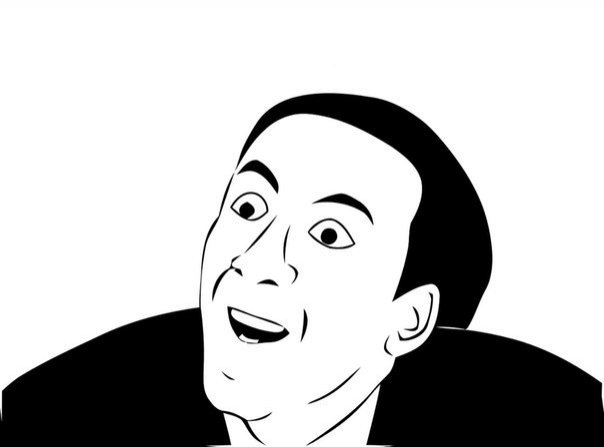 CTR, CPC, QS и пр. показатели безусловно важны!
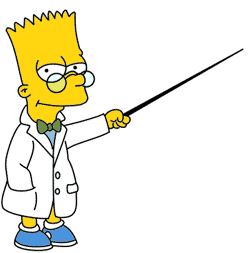 Но есть одно маленькое «НО»
Качество целевой страницы важнее чем CTR, CPC, QS
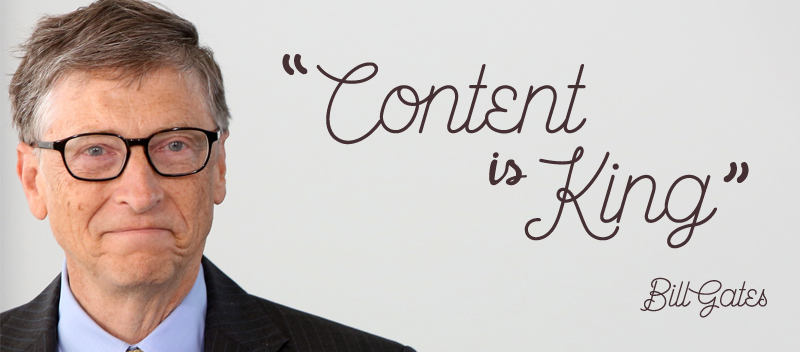 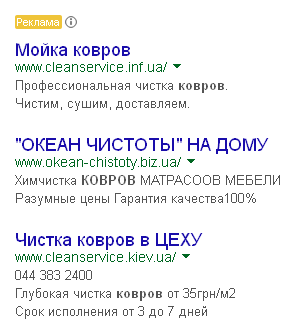 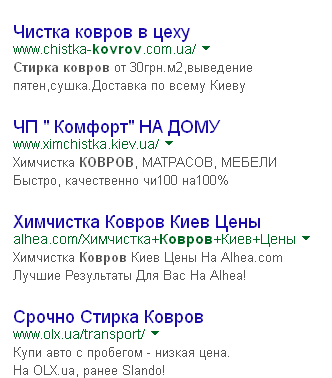 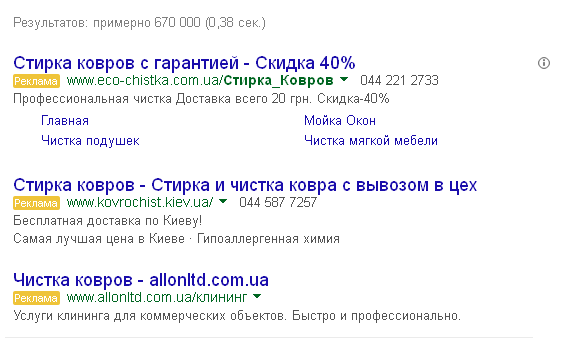 Сегодня битва за внимание клиента, за каждый клик – зашкаливает! 
На перенасыщенном конкурентами рынке все каналы используются сразу всеми
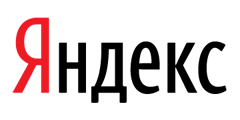 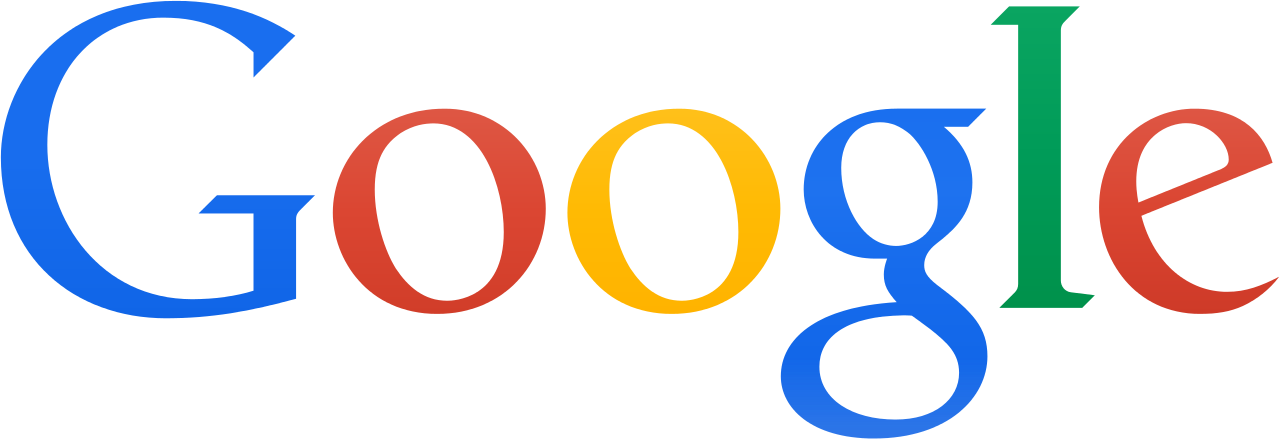 Борьба за потребителя может происходить только на стороне предложения!
95% компаний имеют сайты, которые плохо конвертируютпосетителей в покупателей
Landing PageКаким должен быть продающий сайт
Что такое Landing Page?
Landing Page (лендинг пейдж, страница захвата) – это продающий одностраничный сайт, максимально «заточенный» на продажу вашего товара или услуги 
Эффективность Landing Page, зачастую, в 2-5 раз выше чем у стандартного сайта
Правильный лендинг должен вызывать желание «Вау, хочу»
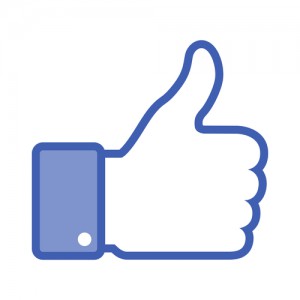 Давайте рассмотрим реальные сайты с плохим контентом
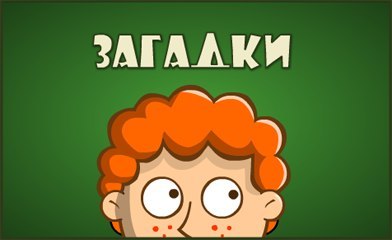 Первый экран – это 50% успеха лендинга
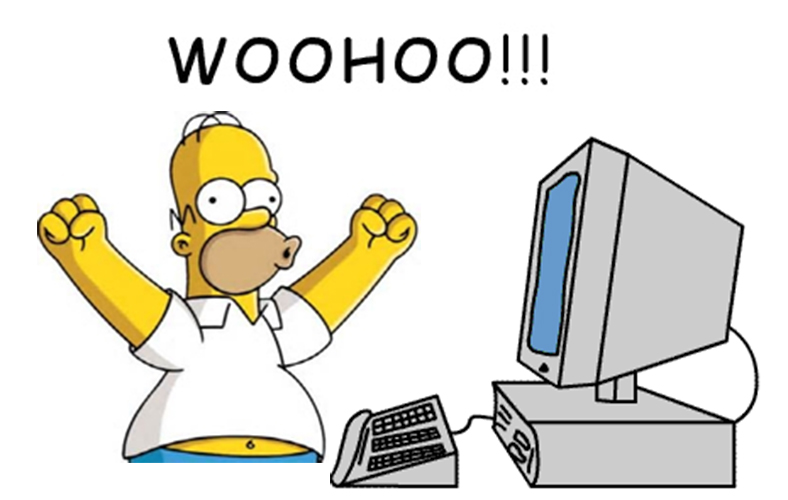 Что продает этот сайт?
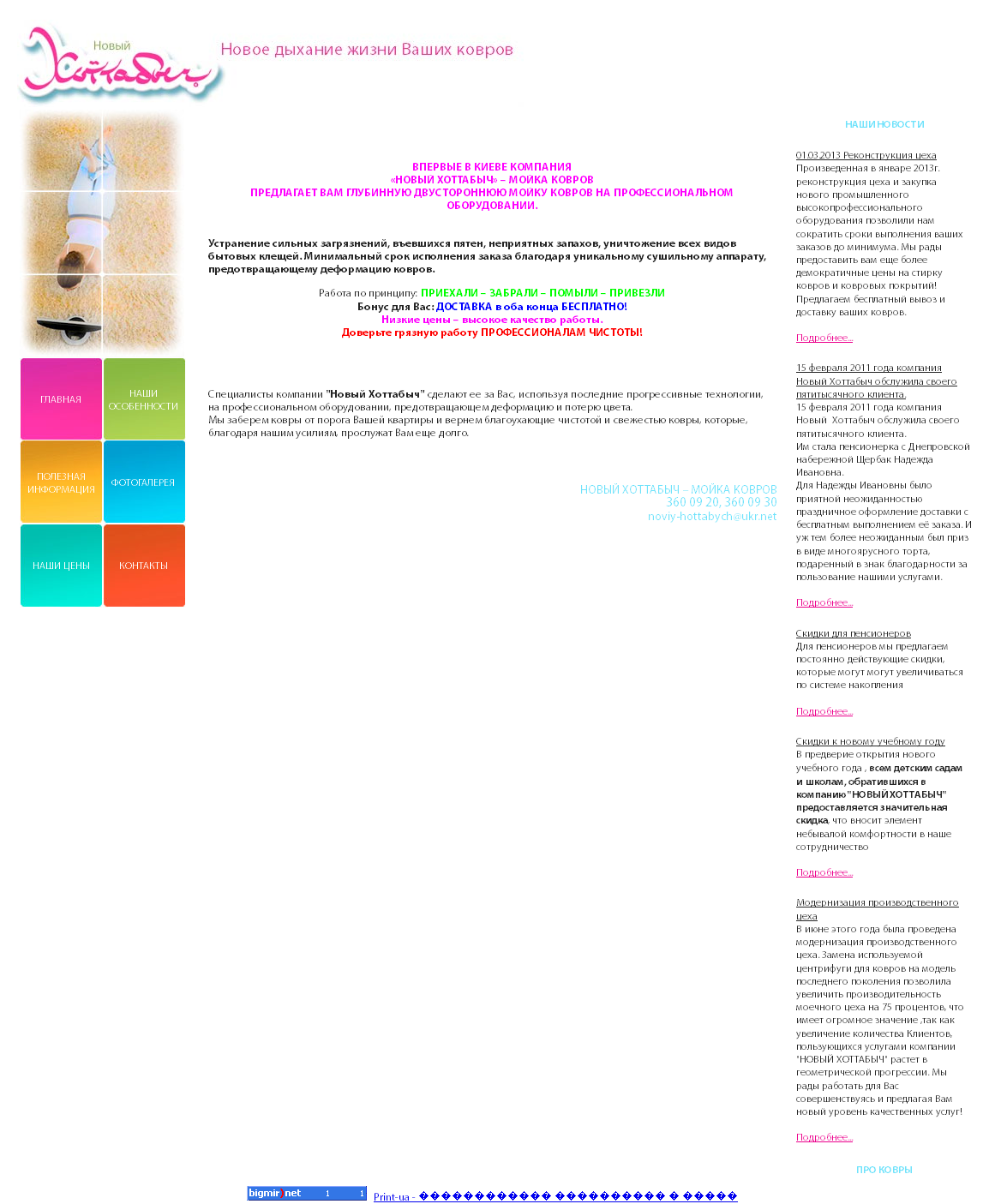 http://www.new-hot.com/
А этот?
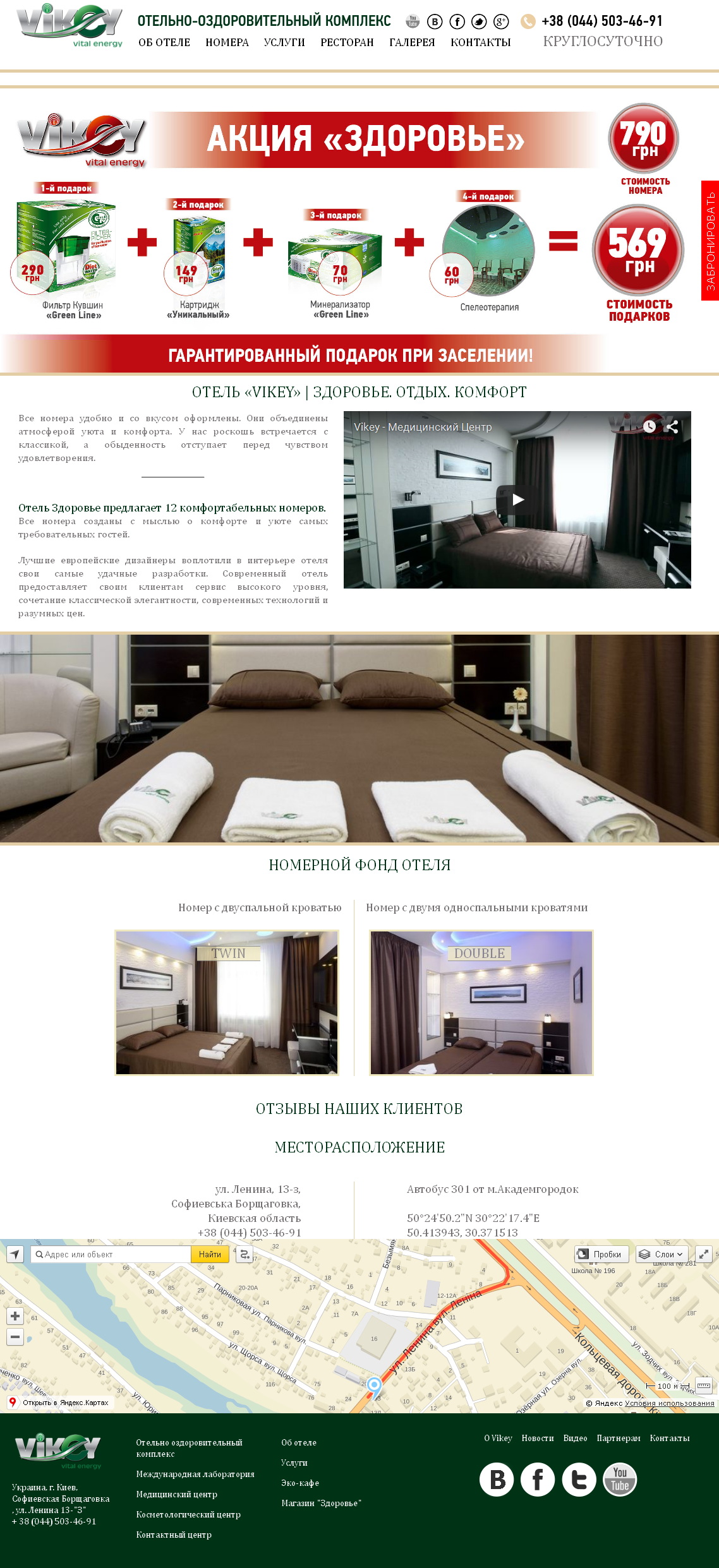 http://www.vikey-hotel.com.ua/
А здесь купили бы?
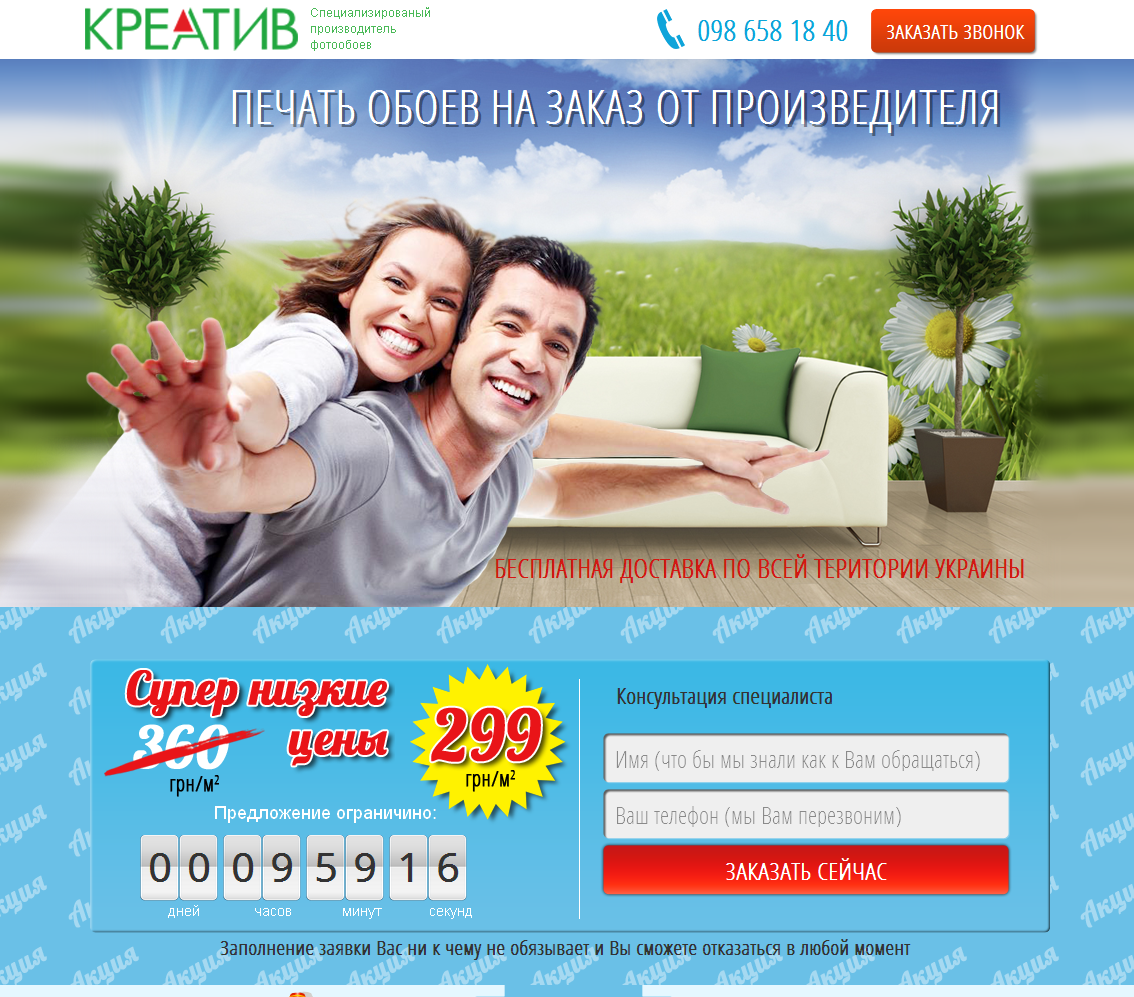 Как сделать, чтоб было хорошо?
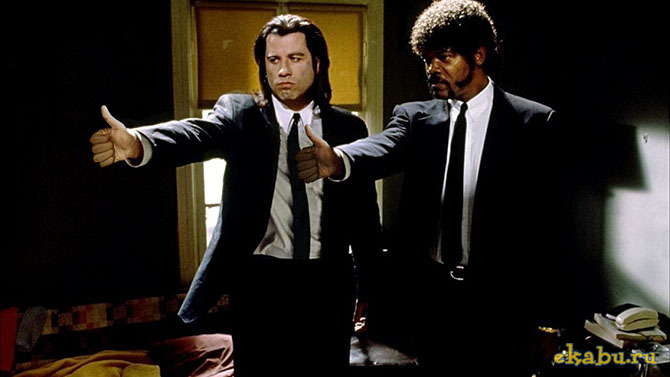 9 фишек, которые реально влияют на конверсию
Фишка №1: Первый экран и заголовок(Первый экран – это та область сайта, которую видит посетитель после перехода на ваш сайт, без прокрутки колесика мышки вниз)
Продающий заголовок (можно технологии 4U) https://youtu.be/0QzDyWqO9nc
В идеале в первый экран (даже на нетбуке) должна попадать форма захвата или конверсионная кнопка
Номера телефонов должны быть заметны и находится в правом верхнем углу
Простое изменение заголовка из 9 слов может увеличить конверсию больше, чем полный редизайн сайта
Фишка №2: Форма захвата
Продавайте не продукт, а обращение в компанию
Предложите что-то бесплатно: расчет стоимости, пробник, замер, консультация эксперта, аудит, книгу
Используйте максимум 3 поля ввода, а лучше 2 (Имя, Телефон)
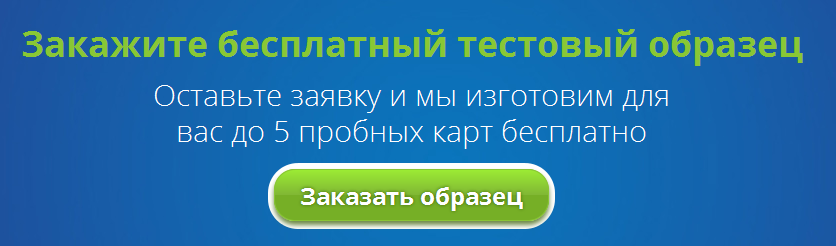 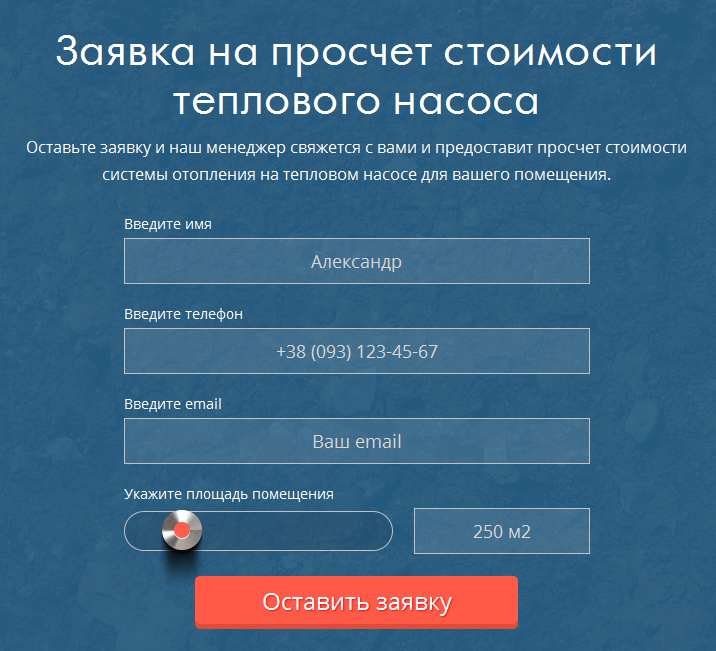 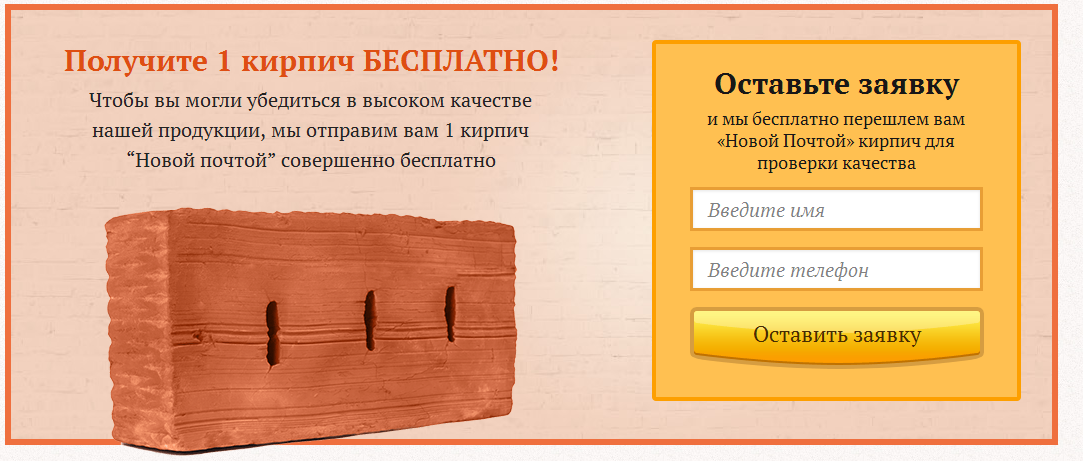 Фишка №3: Смысловой скелет
Структура лендинга и каждый смысловой блок должны нести ценность и конкретику вашего предложения
Не должно быть лишней «воды»
Плохо:
Лучшие цены
Качественные материалы
100% гарантия
Мы лучшие на рынке
Большой опыт работы
Хорошо:
Мы сотрудничаем с компаниямитранзитной логистики, поэтомуВы получите свой заказ по ценамв 2 раза ниже рыночных!
Качество соответствует международному стандарту ISO 9000
100% Гарантия возврата денег в течение 30 дней, если товар вам не подойдет
Фишка №4: Социальное доверие
Лендинг и портфолио должны повышать доверие, а не вызывать сомнение
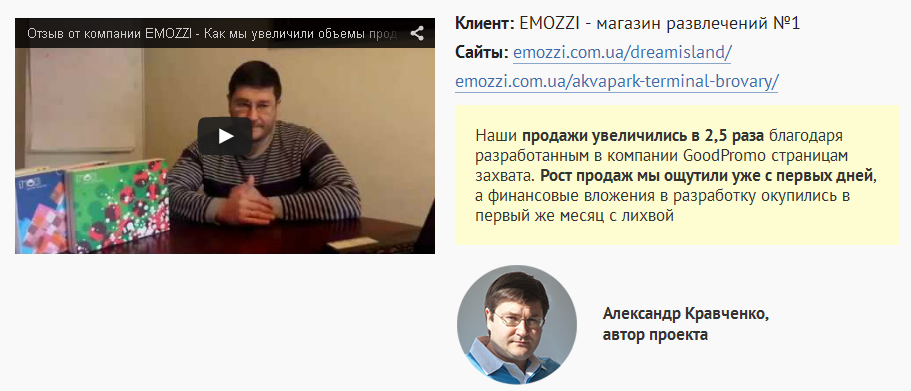 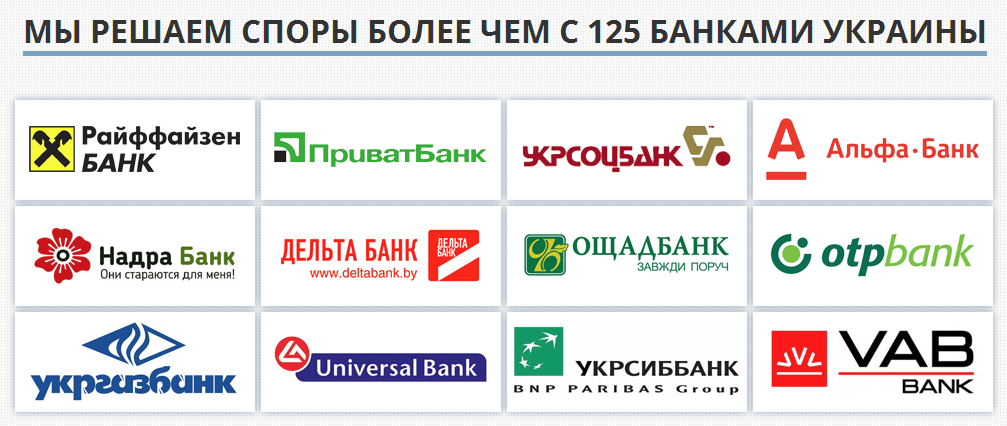 Фишка №5: SEO для лендинга возможно
Если сделать начальную SEO оптимизацию, лендинг может попасть в ТОП-10 по органической выдаче
В США лендинг поддерживают контекстом только 1 год, а тем временем выводят его в ТОП поисковой выдачи по SEO (статьи, посты в блогах, соц.сетях)
  
Несколько примеров попадания лендингов в ТОП:
(учитывая, что никаких особых усилий не прилагали)
«стирка ковров киев» – 3 позиция в Google
«дозвіл з охорони праці» – 5 позиция в Google
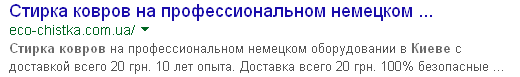 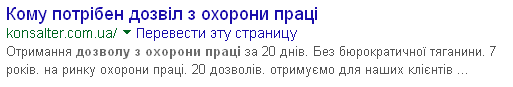 «создание лендингов» – 8 позиция в Google
«гроші до зарплати» – 11 позиция в Google
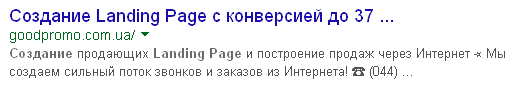 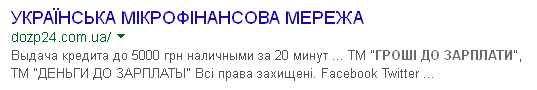 Фишка №6: Вебвизор
Функция Вебвизор позволяет отслеживать действия посетителей на вашем сайте
Установите на ваш лендинг Яндекс Метрику и подключите инструмент Вебвизор (metrika.yandex.ua/promo/webvisor/)
Проанализируйте 20 сессий посетителей в Вебвизоре, сделайте выводы и внесите в лендинг улучшения
Просмотрите тепловую карту и усильте важные блоки, которые посетители прокручивают за 1-2 секунды
Фишка №7: Стоимость лида (заявки/звонка) важнее конверсии
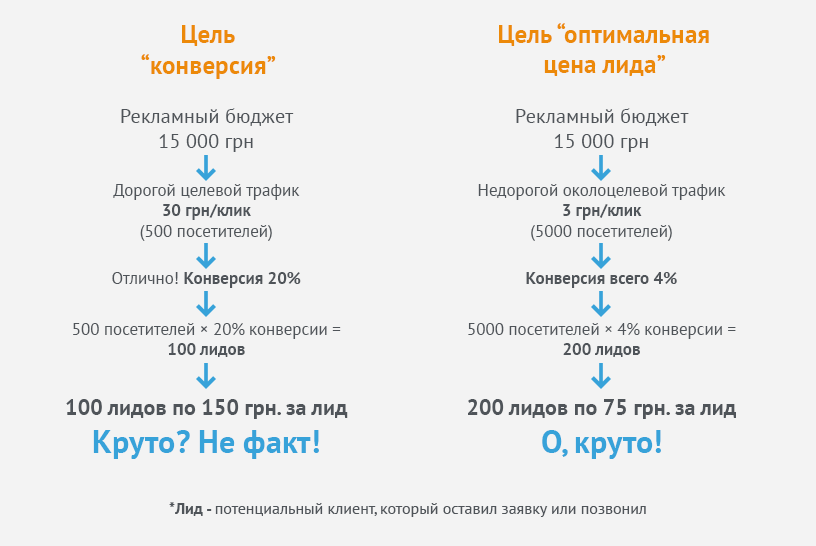 Фишка №8: Оптимизация под мобильные устройства
20-30% посетителей будут заходить на ваш лендинг с мобильных устройств, важно чтоб он был оптимизирован под телефоны и планшеты
Все поля в формах захвата должны корректно заполнятся с мобильных и заявка должна корректно отправляться
Спецэффекты должны нормально подгружаться или принудительно отключаться на мобильных устройствах
Фишка №9: Сегментация целевой аудитории
Идеальный лендинг пейдж – тот, который максимально соответствует спросу и желанию вашей целевой аудитории
Для каждой сегментированной целевой аудитории можно сделать лендинг (статические или динамические), что позволит в 2-3 раза увеличить эффективность и соответственно продажи
Что можно сегментировать:
Поисковые запросы
География
Время суток
Новые/вернувшиеся
Типы устройств
Источник трафика (онлайн и оффлайн)